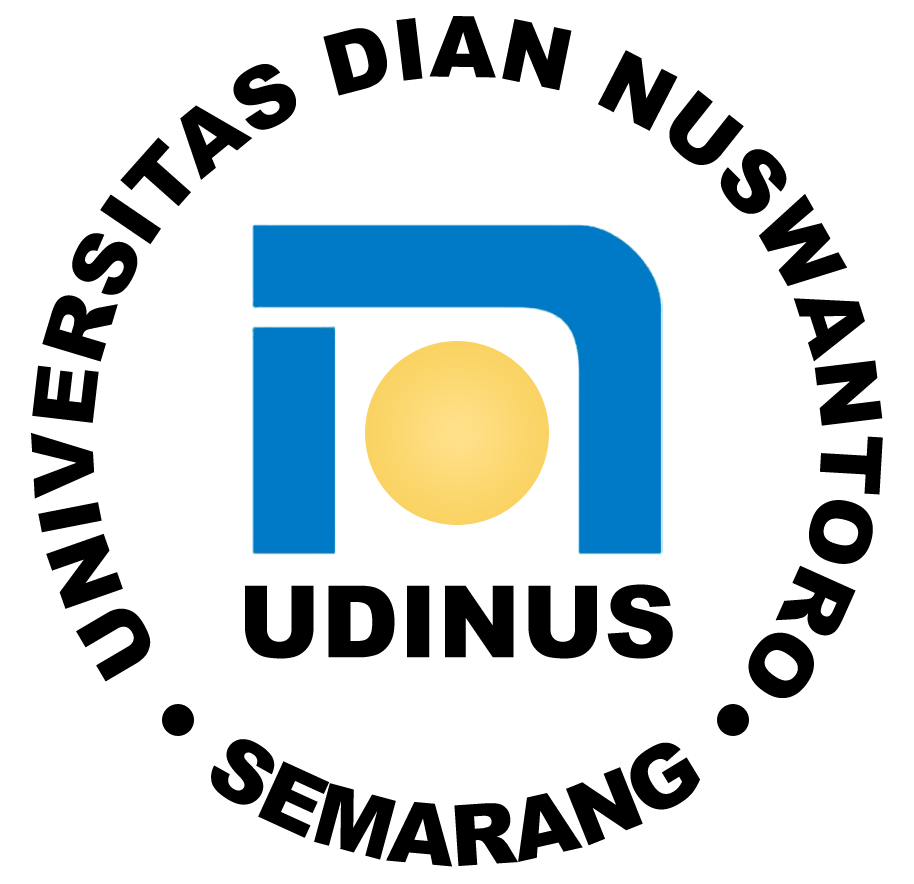 Game Development
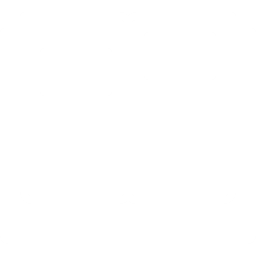 Abas Setiawan
Tentang Saya
S1 Universitas Dian Nuswantoro, Semarang
S2 Universitas Gadjah Mada, Yogyakarta
Programmer PT. Gameloft Indonesia, Yogyakarta (2013-2014)
Dosen di Universitas Dian Nuswantoro, Semarang (2014-skg)
Jurusan Teknik Informatika S1, Fakultas Ilmu Komputer
Research Interest & Spesialisasi:
Game Development
Virtual/Augmented Reality
Deep Learning
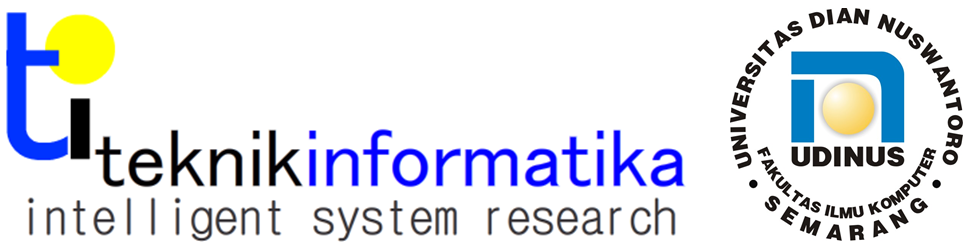 Konten Pembahasan
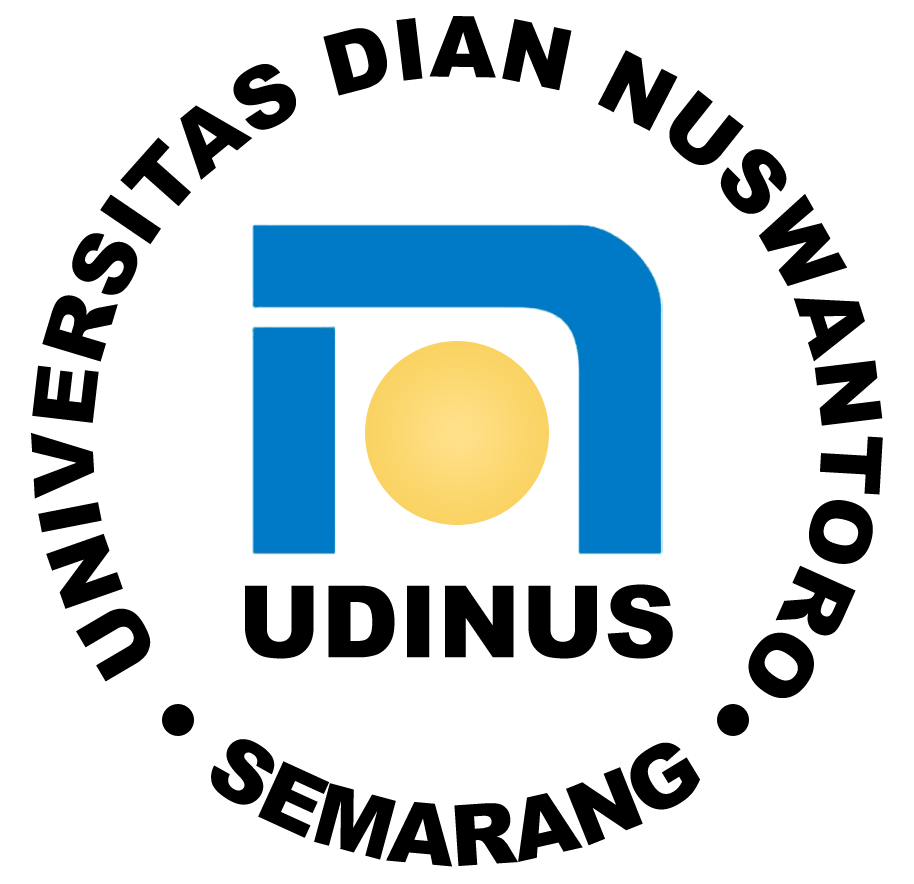 Game Konvensional vs Game Digital
Apa itu “Bermain”?
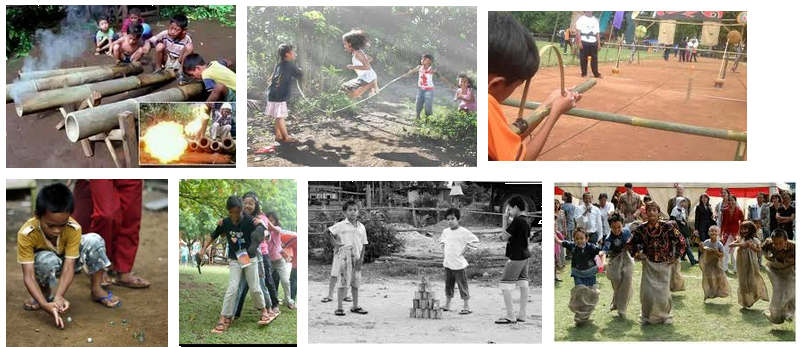 Bermain (Play) adalah kegiatan sukarela yang melibatkan aktivitas fisikyang menyenangkan untuk kepentingan diri sendiri. 
Lloyd P. Rieber - Professor, Department of Career and Information Studies (Learning, Design, and Technology) The University of Georgia College of Education
Apa itu “Game (non-digital)”?
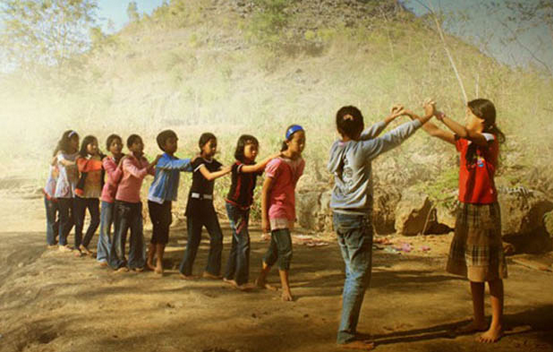 Game adalah kegiatan antara dua atau lebih seseorang pengambil keputusan yang berusaha untuk mencapai tujuan mereka dengan konteks yang terbatas.
Clark C. Abt - Abt C. (1970). Serious Games. New York: The Viking Press
Arti “Game (non-digital)” yang lain Prensky M. (2001). Digital Game-Based Learning,McGraw-Hill
Game merupakan bentuk kesenangan
Game merupakan bentuk permainan. 
Game memiliki peraturan. 
Game memiliki tujuan. 
Game adalah interaktif.
Game adalah adaptif.
Game memiliki hasil dan umpan balik. 
Game memiliki kejadian “Menang”. 
Game memiliki konflik / kompetisi / tantangan / oposisi. 
Permainan memiliki pemecahan masalah. 
Game memiliki interaksi. 
Game memiliki representasi dan cerita.
Digital Game
Sebuah Game digital adalah sebuah program interaktif untuk satu atau lebih pemain, dimaksudkan untuk setidaknya memberikan hiburan dan mungkin lebih.
Sebuah adaptasi dari sistem game 'tradisional', dengan aturan,representasi pemain, dan lingkungan yang dikelola melalui sarana elektronik.
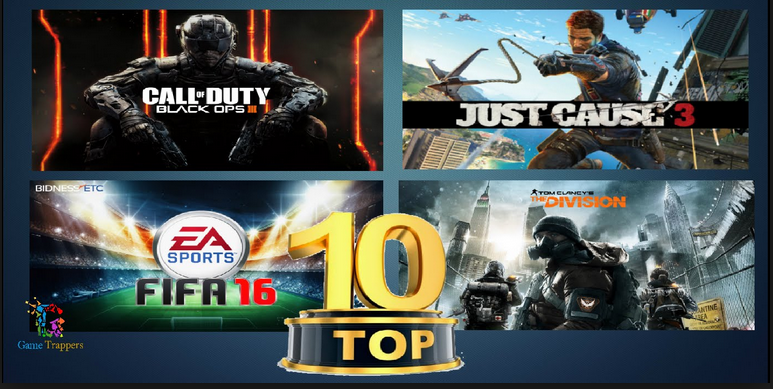 Apakah Digital Game berbeda dengan (non-digital) Game?
Konsep-konsep umum dari Game Non-digital, berlaku juga untuk Game Digital.
Meskipun demikian Salen dan Zimmerman mengusulkan empatciri dari Game digital untuk membedakan dengan Game Non-digital: (Salen K., Zimmerman E. (2003). Rules of Play: Game Design Fundamentals, MIT Press)
Interaktivitas langsung (cepat)
Manipulasi Informasi (yang besar)
Sistem kompleks yang otomatis
Komunikasi Jaringan
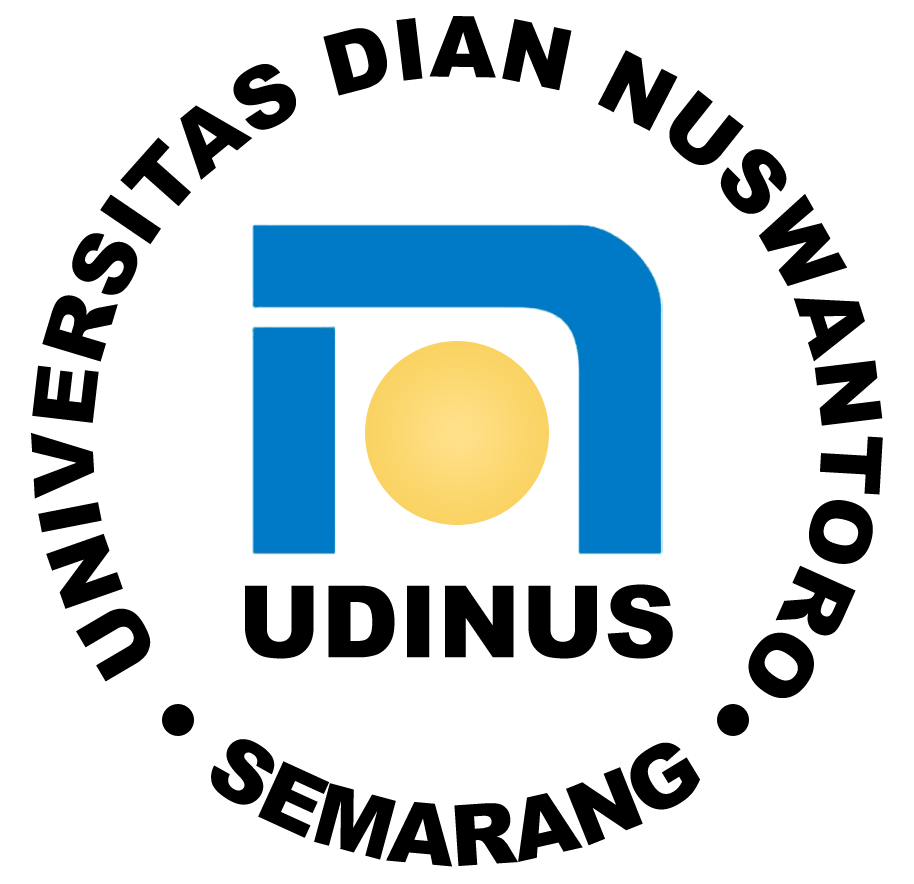 Industri Video Game (Digital)
Fakta Gamer? (Survey Amerika)
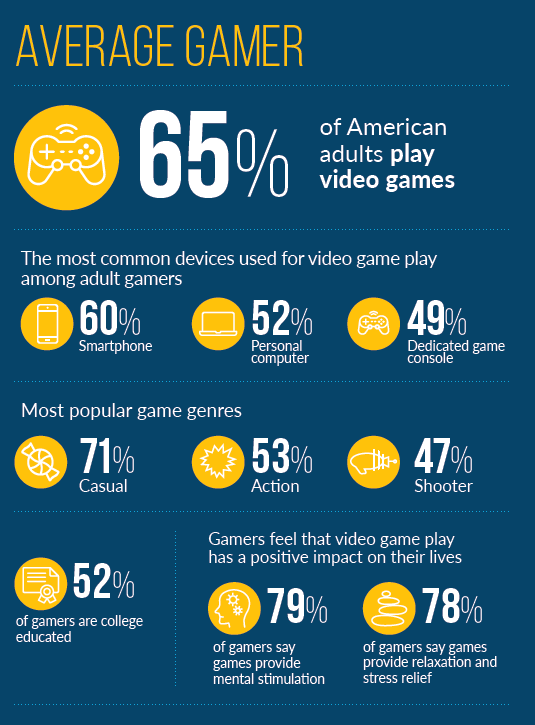 https://www.theesa.com/wp-content/uploads/2019/05/2019-Essential-Facts-About-the-Computer-and-Video-Game-Industry.pdf
Penjualan (Amerika)
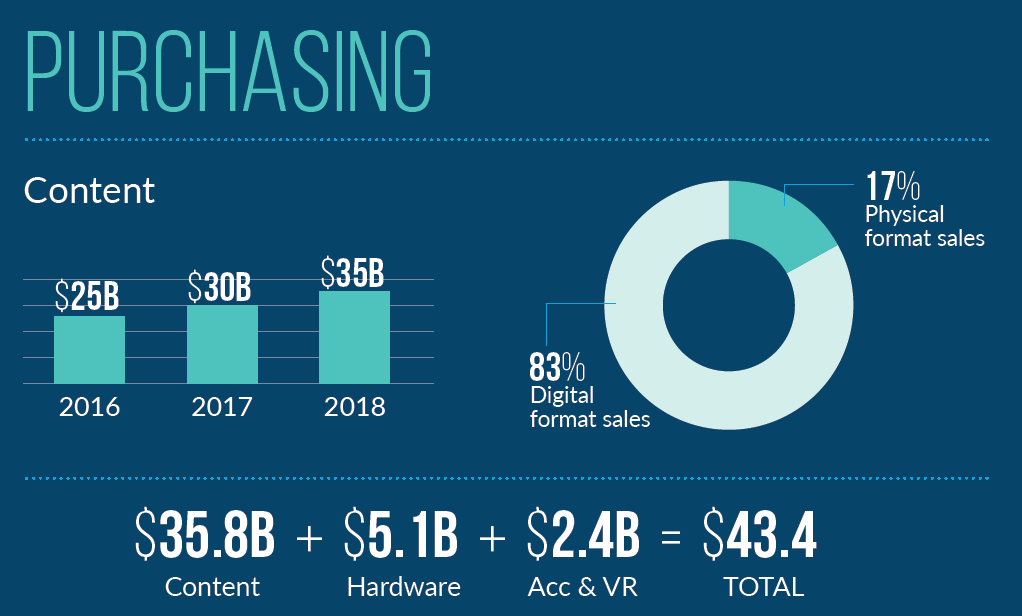 https://www.theesa.com/wp-content/uploads/2019/05/2019-Essential-Facts-About-the-Computer-and-Video-Game-Industry.pdf
Global Market
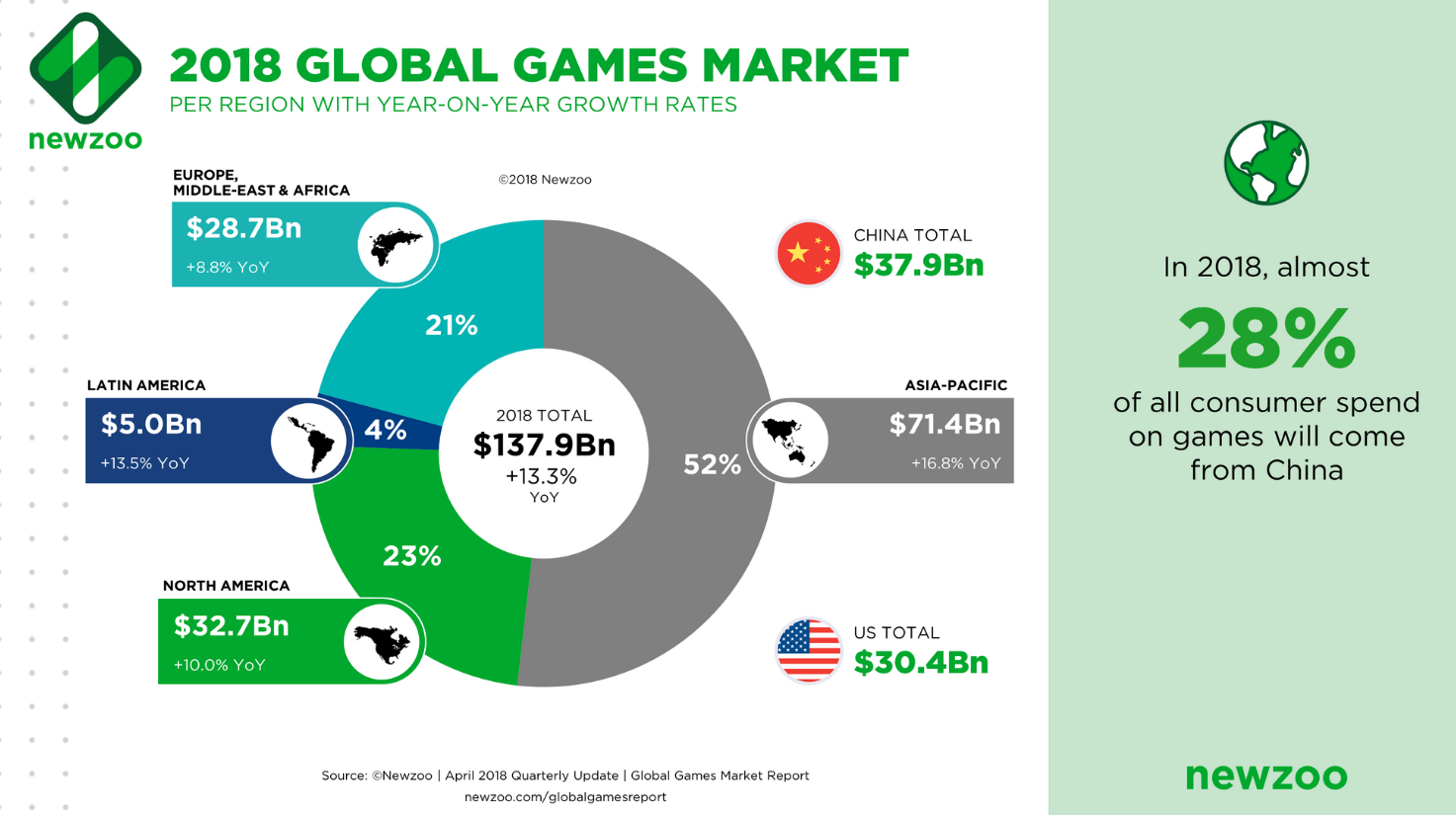 Indonesia
Pangsa Pasar(console,online,& mobile)
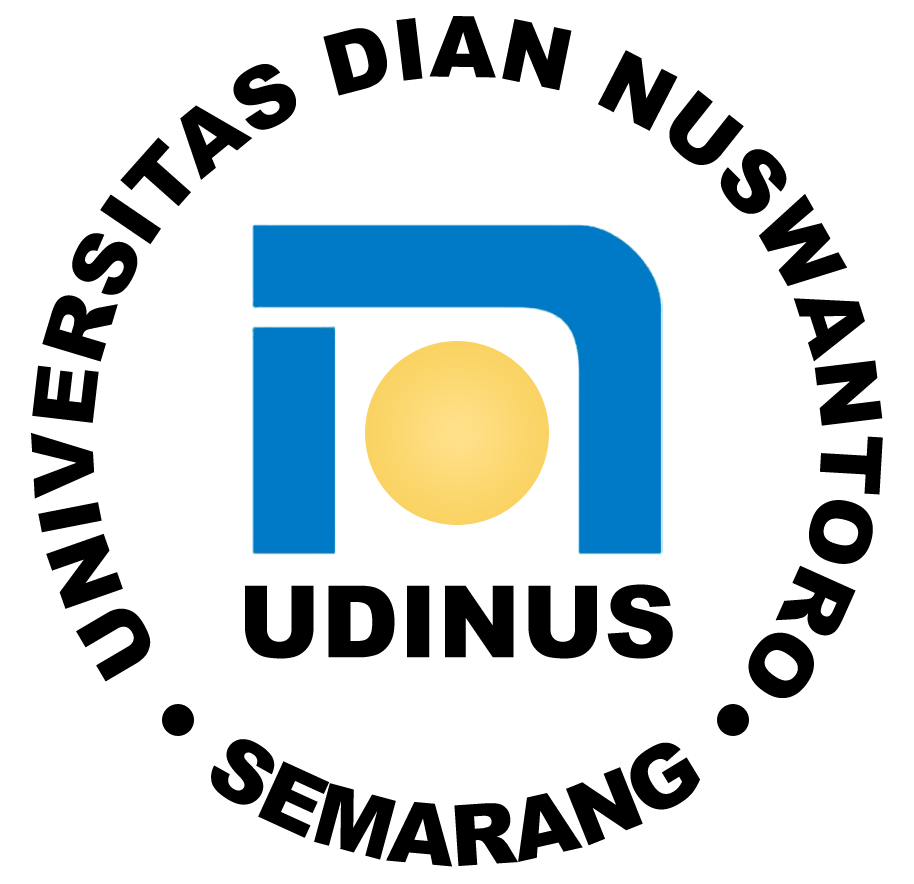 Game Development
Target Audience
Demografis
Umur, Jenis Kelamin, Kebudayaan
Core vs. Casual Gamer
Generasi X,Y,Z,Milenial
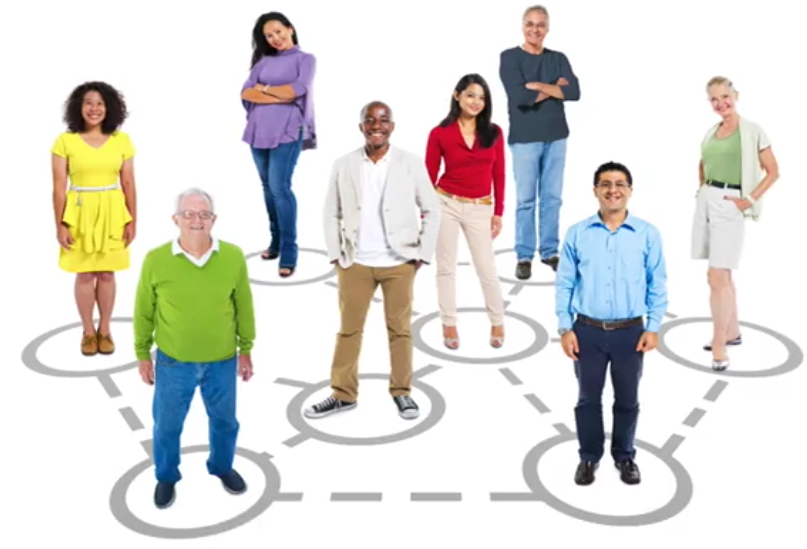 Platform
https://blogs.unity3d.com/2019/03/01/unity-ml-agents-toolkit-v0-7-a-leap-towards-cross-platform-inference/
Teknologi Game (sudut pandang user)
TARGET AUDIENCE

GAME DESIGN


TECHNICAL DETAILS
GRAPHICS
SOUNDS
GAME CODE
MIDDLEWARE/ENGINE
OPERATING SYSTEM
HARDWARE
Game Dev Team
Team
Small	 (1-5 orang)
Medium (4-25 orang)
TEAM SKALA BESAR(25+)
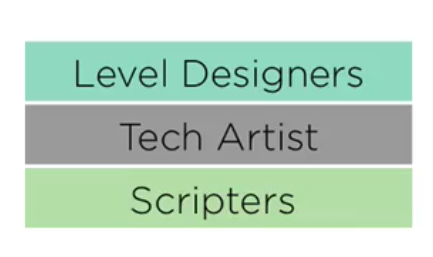 Game Development Process
Untuk mulai membuat Game, Apa yang kita butuhkan?
Bagaimana membuat-nya?
Opsi 1 – Buat seluruhnya!!
Buat fungsionalitas dasar suatu game (core game)
Buat fitur-fitur game yang spesifik (termasuk game logic dan game assets)
Opsi 2 – Gunakan Game Engine
Menyediakan fungsionalitas core game 
Kembangkan diatas struktur game engine pada Game Technologi diagram sebelumnya
Fokus pada elemen yang unik pada game yang akan di buat
Game Engine
Rekomendasi
Kunci (Alur Development)
Mulailah dengan menemukan IDE KEREN
Mecari teman untuk membuat ide itu menjadi nyata.
Apa yang membuat ide game itu keren?
Termasuk dalam jenis apakah game itu?
Untuk siapa?
Dijual dimana/Platform apa?
Game Play? Mekanik? Rule? Aset game?
Desain? Karakter? Scene? Transisi?
Game Design Document (GDD)
Implementasi?
Testing?
Lain-lain..
Kendala/Tantangan
Kurangnya niat  Mulai saja dulu
Kurang berpikir kreatif  Cari inspirasi
Sudah membuat game tetapi tidak laku
 Adakah sesuatu yang unik (berbeda dengan game sejenis) di game-mu?
 Mekanisme model bisnis/marketing?
 Partnership?
 Adakah Q/A (tester)
Tim yang kurang solid  Tempatkan seseorang ditempat yang benar
Lemah pemrograman  berlatih lebih banyak, 3x sehari setelah makan
Men-develop Game tidak pernah di rilis?  Ada Game Design Document?
Terima kasih
“Daripada hanya bermain game, bagaimana kalau mulai sekarang anda membuat game?”
Email: abas.setiawan@dsn.dinus.ac.id
Youtube Channel: https://www.youtube.com/channel/UCYpF46itkeFfGcyO3n6AnXQ